Diabetes tipo 1
Monreal Acosta Daniela
Grupo: III-3
Dra. Thalia Rangel Ramírez
Culiacán, Sinaloa a 12 de Enero de 2018
DEFINICIÓN
Patología de tipo autoinmune, órgano-específica caracterizada por la destrucción progresiva de las células  pancreáticas que determina la dependencia absoluta de aportes externos de insulina
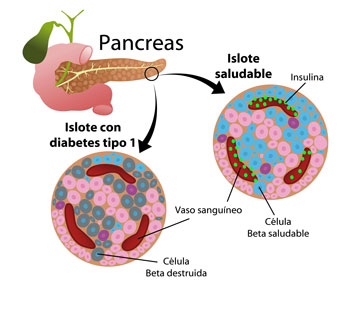 Tipos:
1A-Autoinmune
1B-Idiopática
ANTECEDENTES HISTÓRICOS
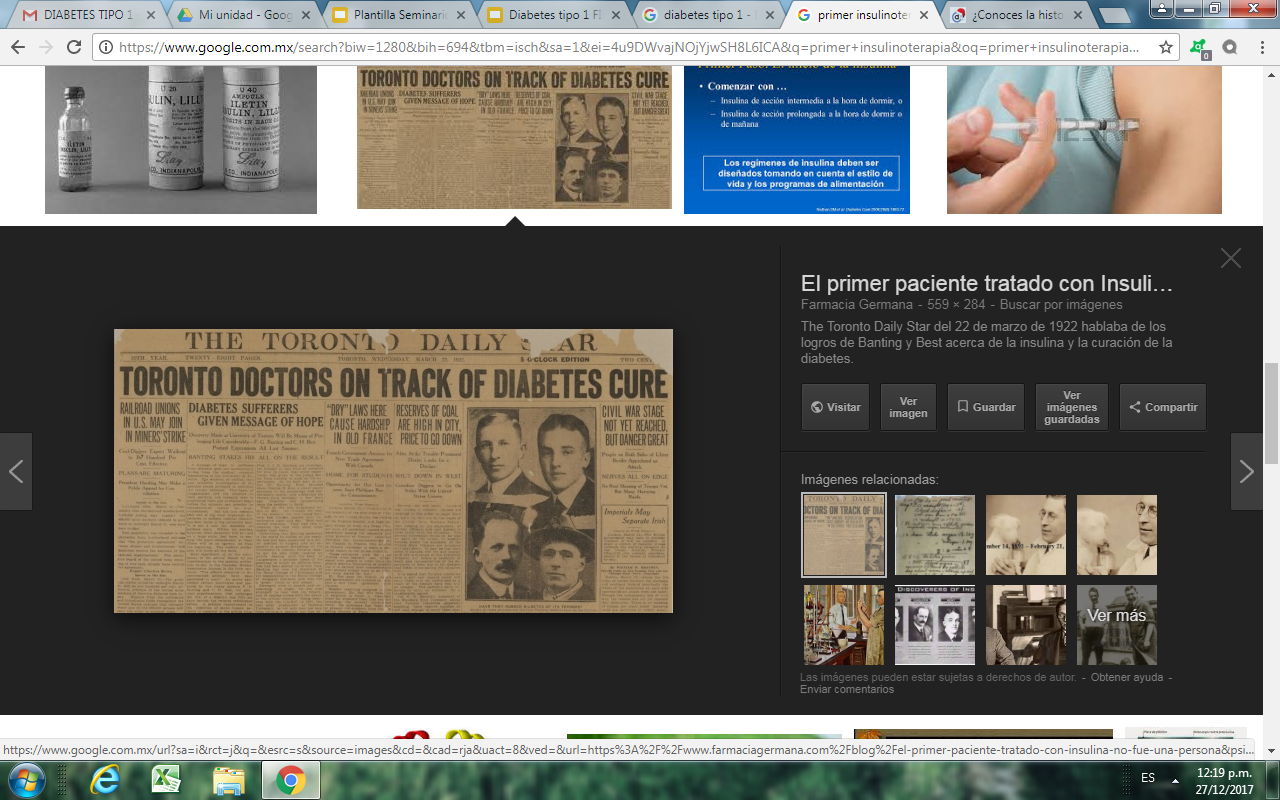 1922
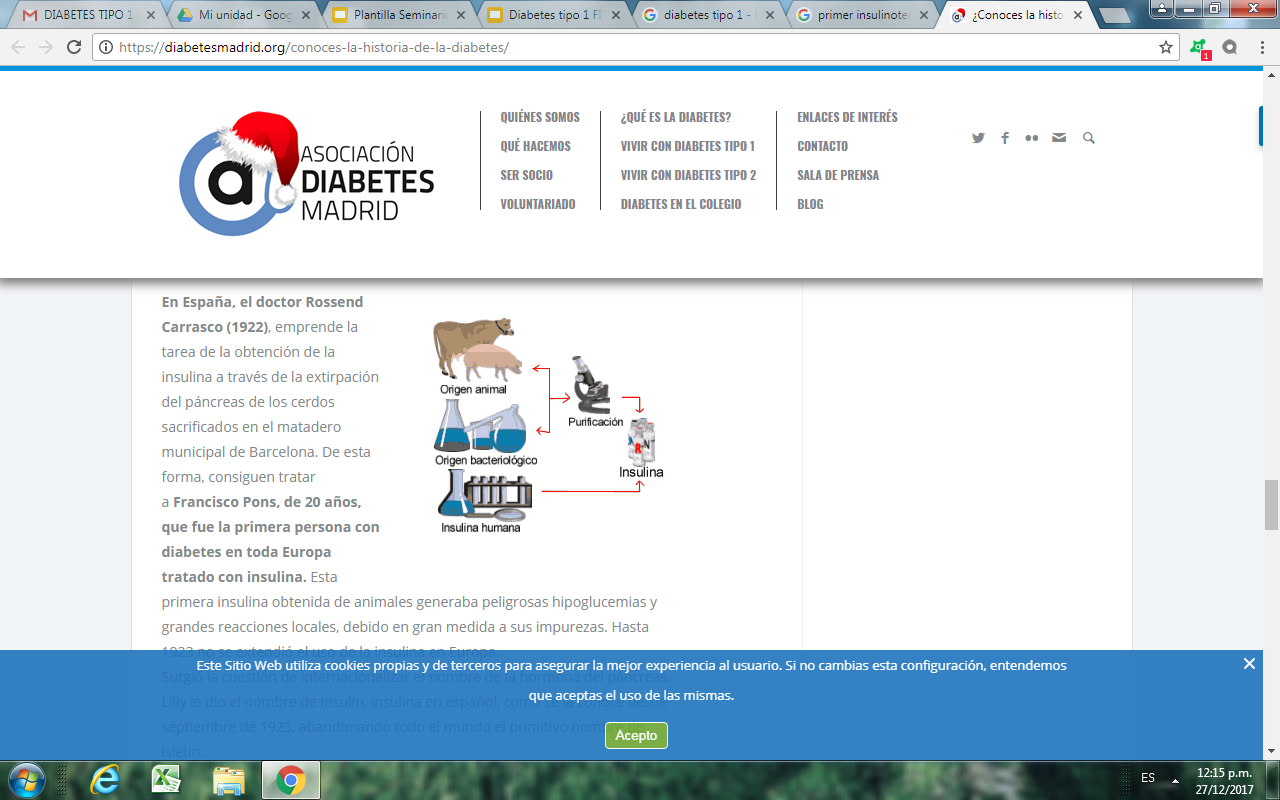 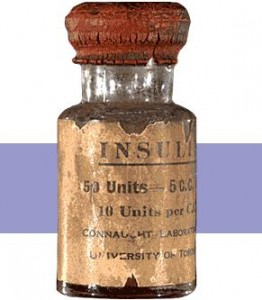 EPIDEMIOLOGÍA
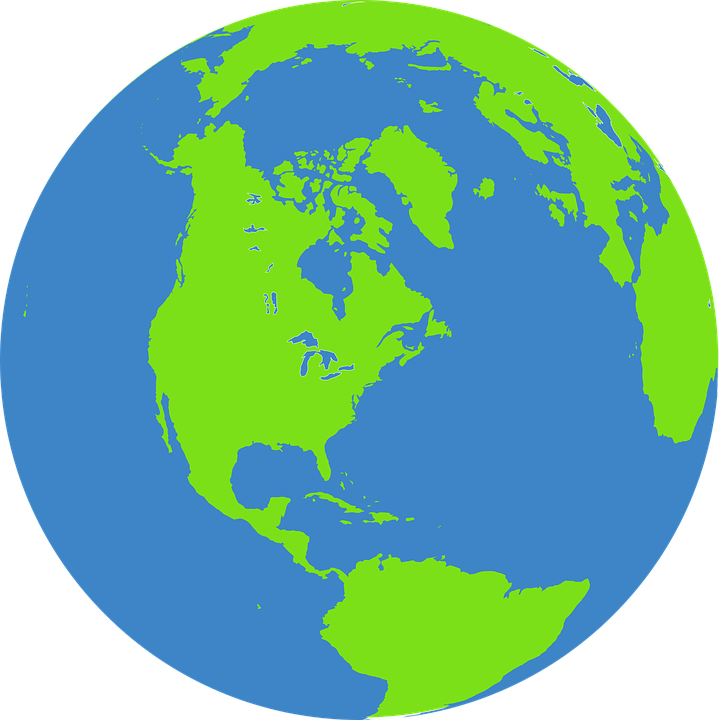 En el mundo hay más de 422 millones de personas con diabetes
Se estima que en México hay 6.8 millones de personas con diabetes
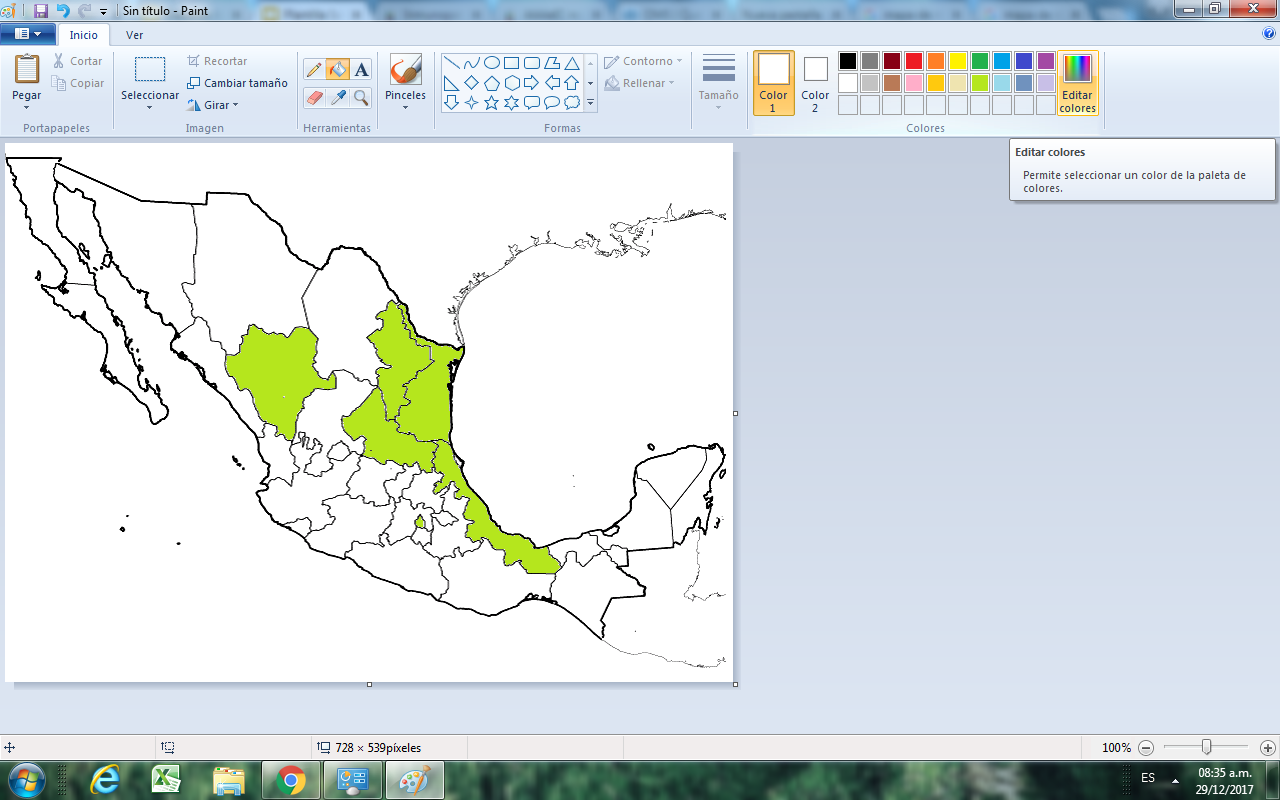 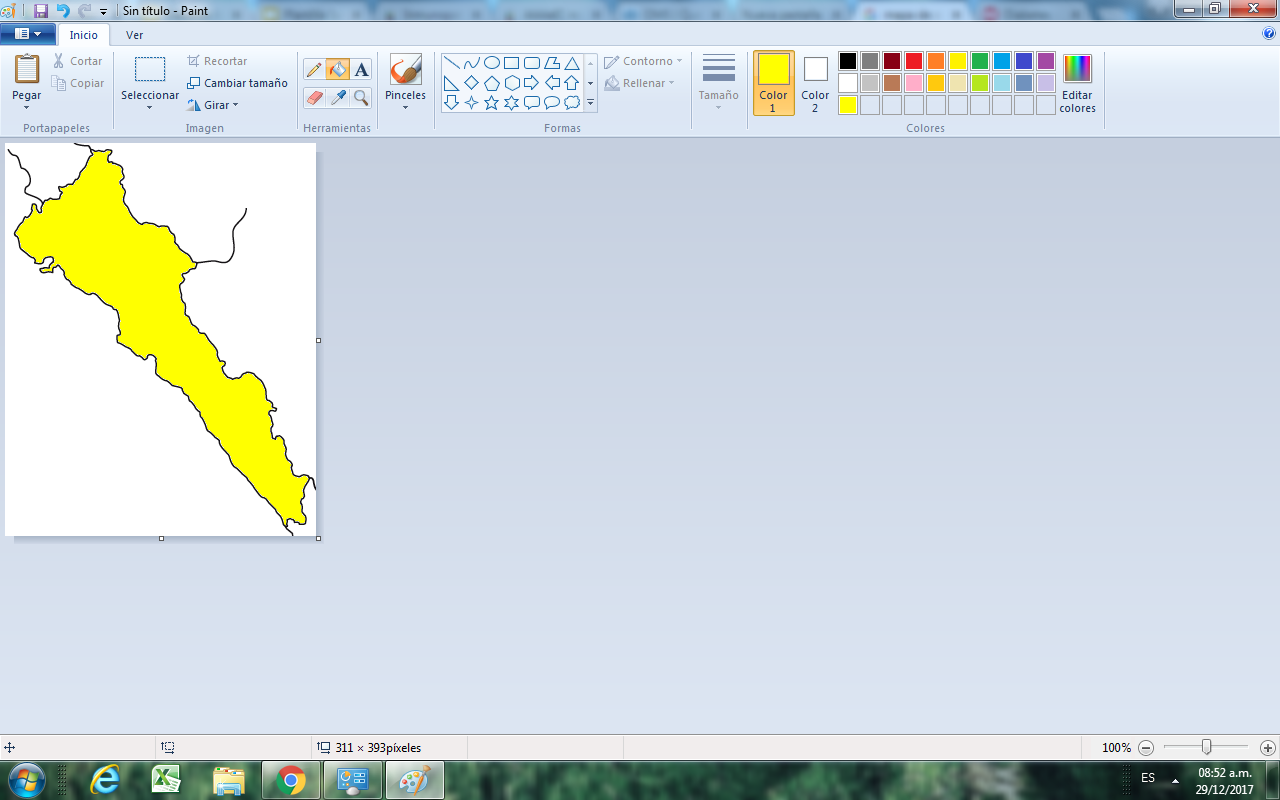 ETIOLOGÍA
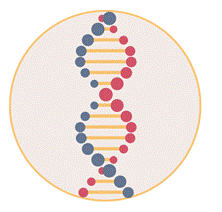 Factores genéticos



Factores ambientales
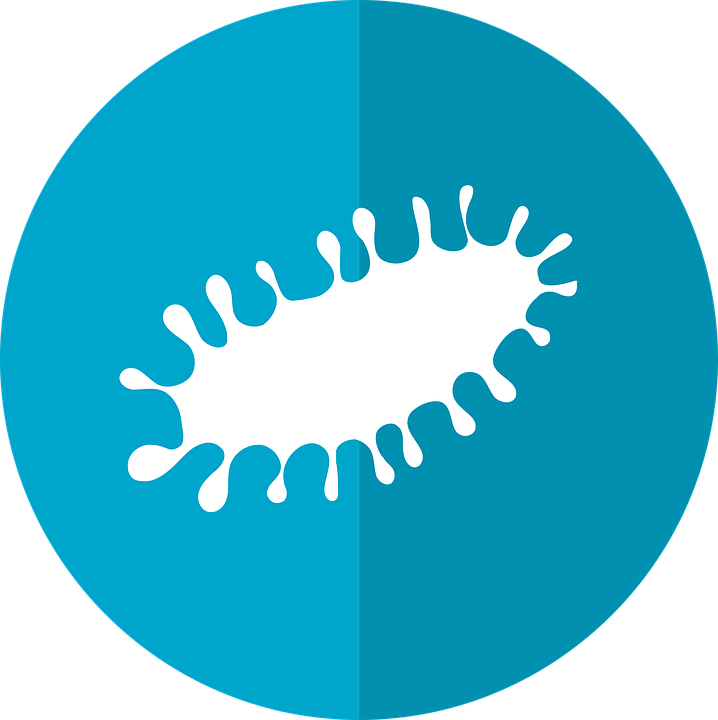 ETIOLOGÍA
Factores genéticos
IDDM1
Mutación puntual de la cadena DQ-1 posición 57
Haplotipos predisponentes: HLA-DRB1, HLA-DQB1 y HLA-DQA1
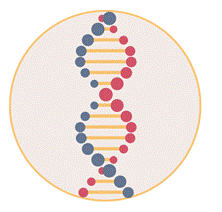 Presencia de Arg en la posición 52 de la cadena DQa
Susceptibilidad: HLA-DR3/HLA- DR4 y HLA-DQ2/HLA-DQ8
El gen CTLA-4
ETIOLOGÍA
Factores ambientales
Infectan o destruyen directamente las células β pancreáticas.
Virus
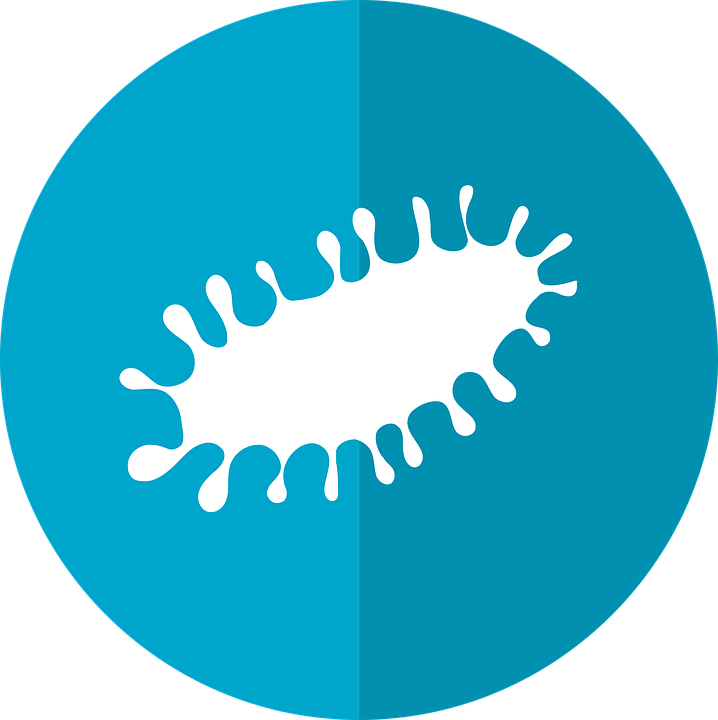 Desencadenan autoinmunidad específica contra células β.
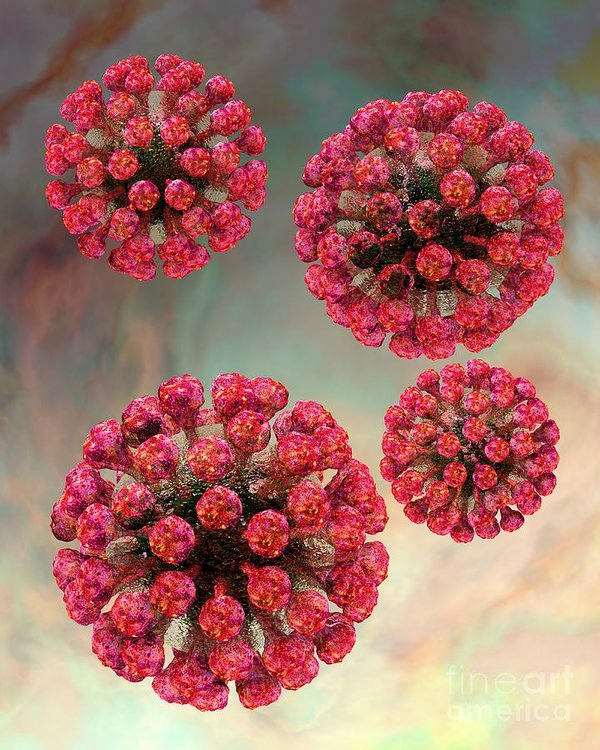 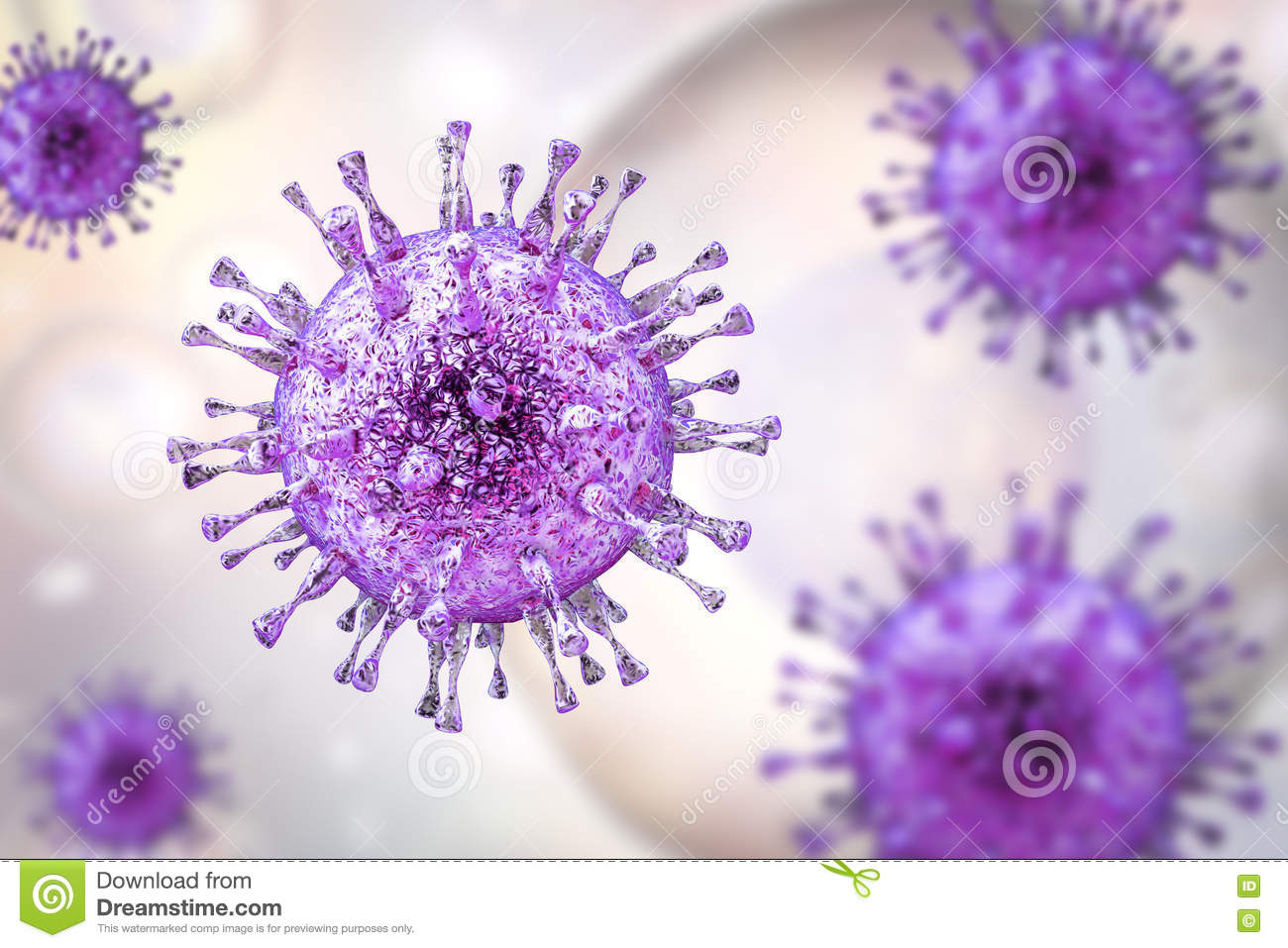 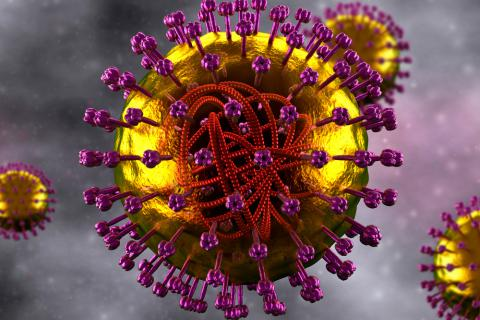 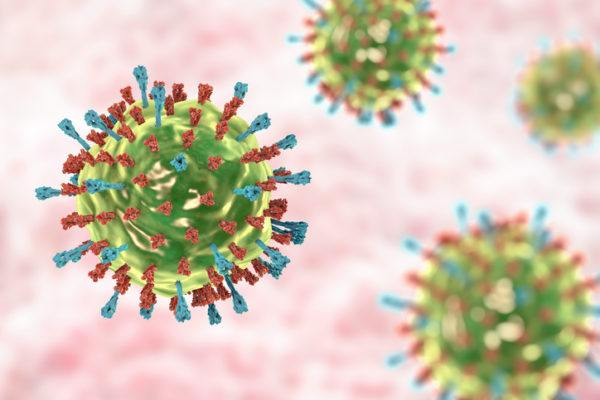 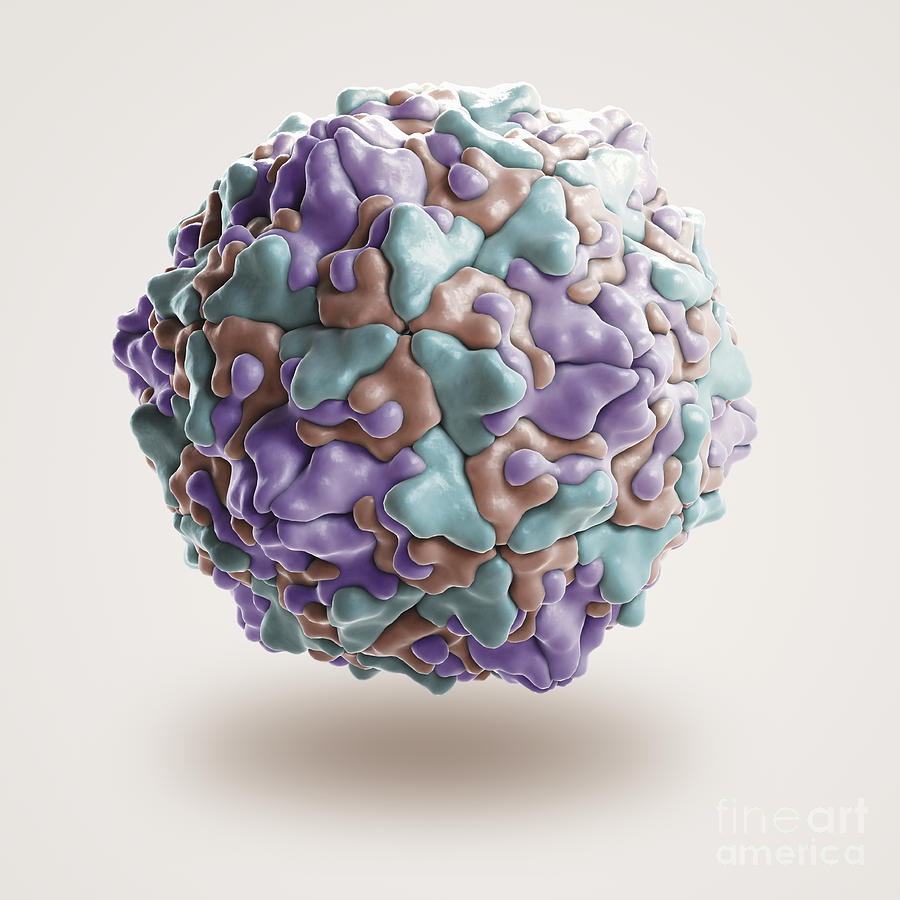 Rubeola
Sarampión
Parotiditis
Coxsackie B4
Citomegalovirus
INMUNOPATOLOGÍA
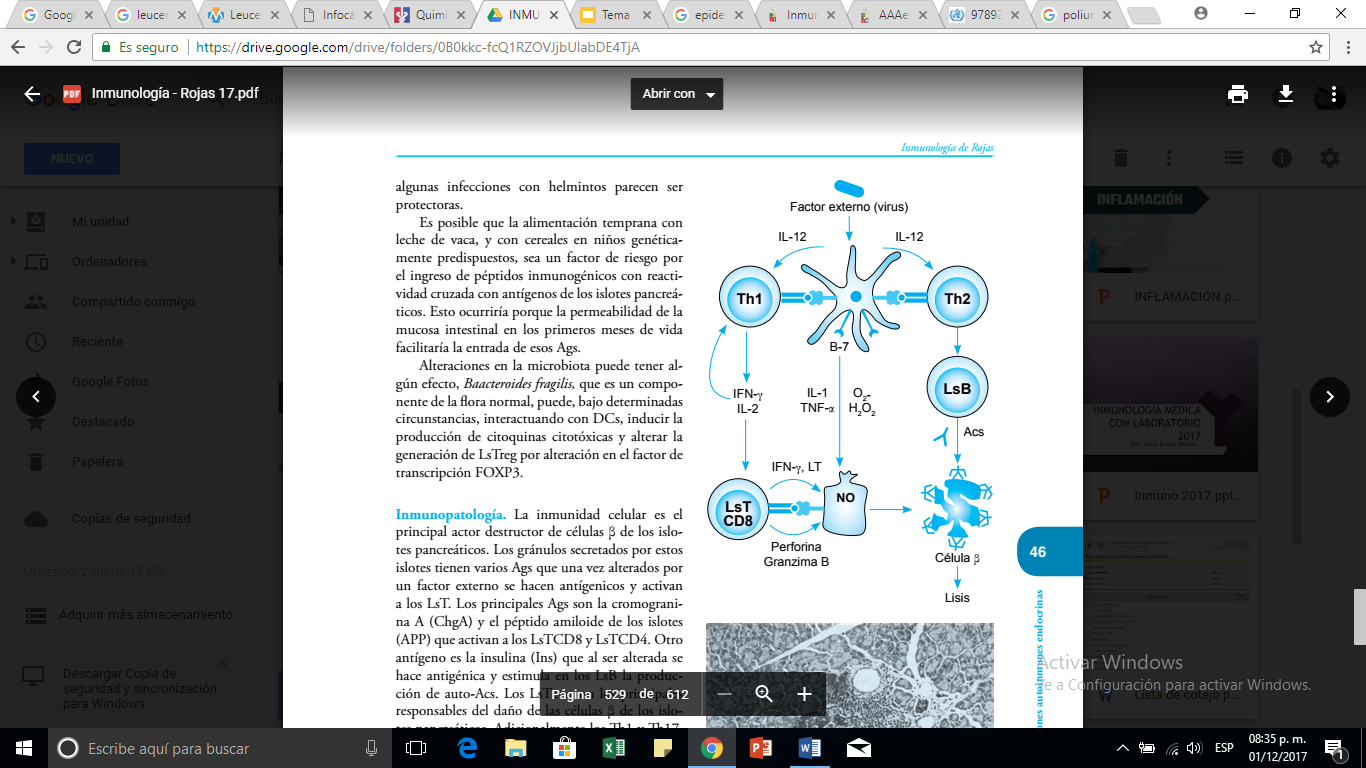 Principal destructor de células β: Inmunidad celular
MANIFESTACIONES CLÍNICAS
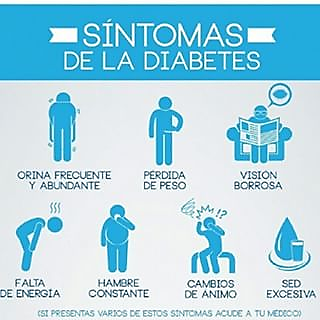 DIAGNÓSTICO
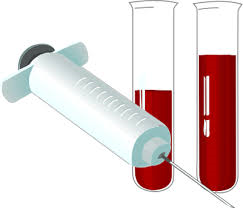 Prueba de glucosa en plasma
Cualquier hora del día 
glucosa en la sangre >200 mg / dl
TRATAMIENTO Y CONTROL
•Nicotinamida•Ciclosporina A•Insulinoterapia•Trasplante de islotes pancreáticos •Trasplante de páncreas•Plan alimentario•Actividad física
•Prevención de complicaciones
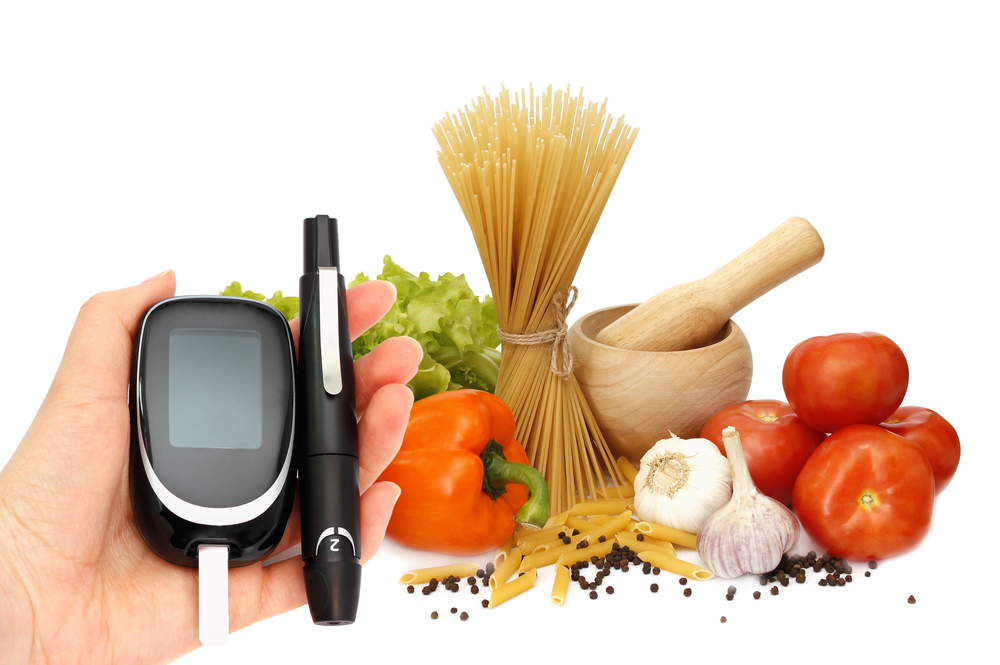 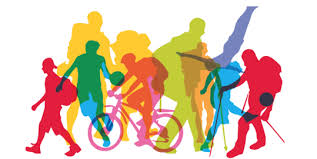 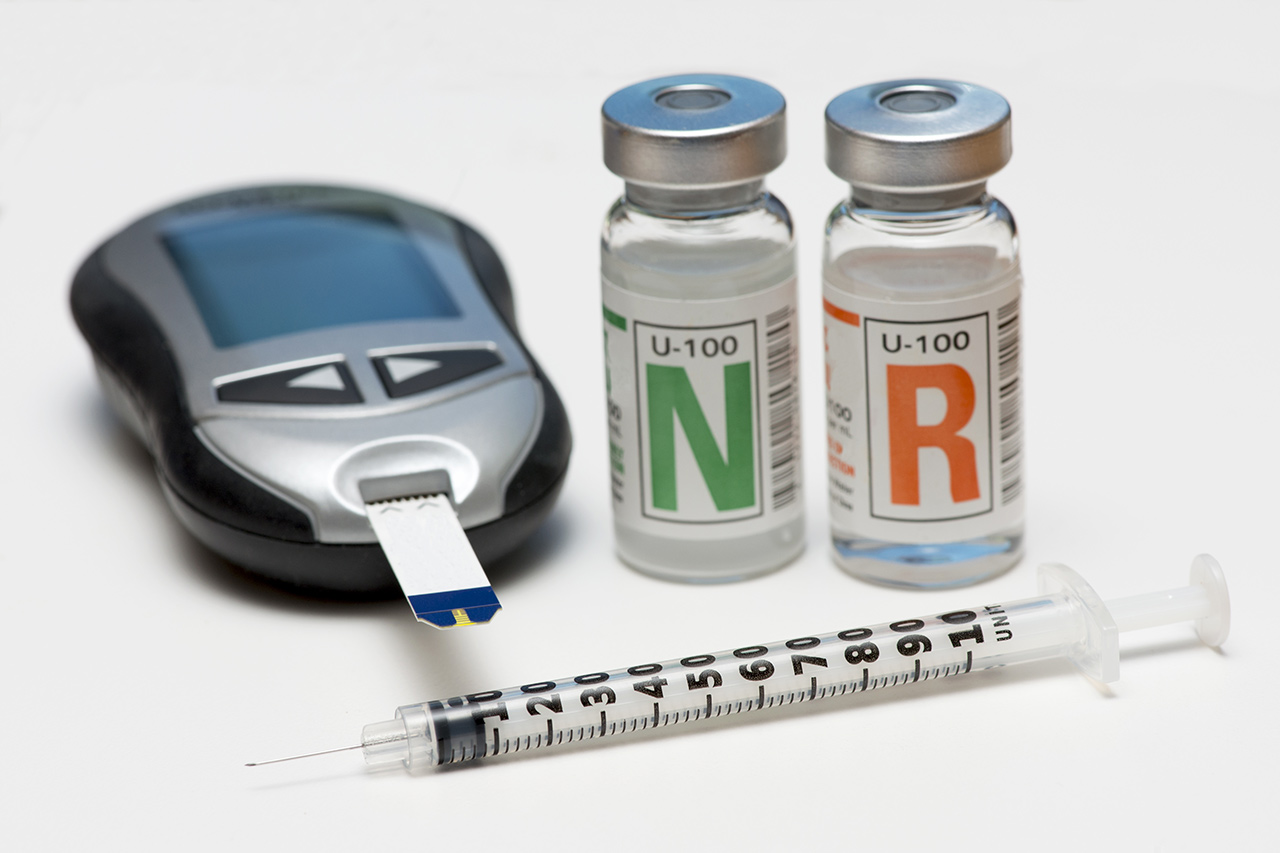 BIBLIOGRAFÍA
Díaz Gallardo, C, Guzmán Meléndez, M. Inmunopatogenia de la diabetes mellitus tipo 1. Archivos de alergia e inmunología clínica. [Online] 2008;39 (4): 151-160.Available from: http://www.repositorio.uchile.cl/handle/2250/128849 

Salas, F, Santos, J.L, Pérez, F. Genética de la Diabetes mellitus tipo 1. Rev chil endocrinol diabetes. [Online] 2013;6(1): 15-22. Available from: http://www.soched.cl/Revista%20Soched/1_2013/art_3_1_2013.pdf 

Rojas, W, Anaya, J.M, Aristizábal, B, Cano, L.E, Gómez, L.M. Inmunología de Rojas. (17th ed.). Medellín, Colombia: CIB Fondo Editorial; 2015.